Wirtschaftliche Grundlagen im Sommersemester 2021Betriebliches Rechnungswesen
Prof. Tom Brown
Fachgebiet Energiesysteme / TU Berlin
E-Mail: WiGr.Team@ensys.tu-berlin.de
Typische Fragen des betrieblichen Rechnungswesens
Was sind die wichtigen Kennzahlen, um den Erfolg eines Unternehmens zu beurteilen?
Wie steht das Vermögen einer Firma im Vergleich mit seinen Schulden?
Steht eine Firma kurz vor der Insolvenz, d.h. ist die Firma bald zahlungsunfähig oder überschuldet?
Ist die Finanzierung einer Firma nachhaltig?
Wer haftet für wie viel, wenn die Firma Insolvenz meldet?
Beispiel aus dem Alltag: Finanzierung einer Immobilie
Sie möchten ein Haus kaufen. Für den Kaufpreis von €300.000 nehmen Sie einen Kredit von der Bank von €200.000 auf und finanzieren den Rest aus Ihren Ersparnissen.
Aktiva
Passiva
Entspricht dem Wert des Hauses minus Darlehen
Eigenkapital
€100.000
Haus
€300.000
Fremdkapital
€200.000
Muss an die Bank zurückgezahlt werden
Beispiel aus dem Alltag: Finanzierung einer Immobilie
Nach 10 Jahren haben Sie eine Hälfe des Kredits zurückgezahlt.
Aktiva
Passiva
Eigenkapital
€200.000
Haus
€300.000
Entspricht dem Wert des Hauses minus verbleibenden Darlehen
Fremdkapital
€100.000
Muss an die Bank noch zurückgezahlt werden
Beispiel aus dem Alltag: Finanzierung einer Immobilie
Der Wert des Hauses steigt, bevor Sie die erste Zinszahlung an die Bank überwiesen haben. Ihr Eigenkapital steigt, aber die Bank profitiert nicht davon.
Aktiva
Passiva
Eigenkapital
€150.000
Haus
€350.000
Steigt um 50%
Fremdkapital
€200.000
Bleibt gleich
Beispiel aus dem Alltag: Finanzierung einer Immobilie
Der Immobilienmarkt schrumpft, bevor Sie die erste Zinszahlung an die Bank getätigt haben. Sie müssen einen totalen Verlust Ihres Eigenkapitals verkraften. Ihre Schulden bleiben unverändert.
Aktiva
Passiva
Haus
€200.000
Fremdkapital
€200.000
Eigenkapital ist jetzt null – Gefahr von negativem Eigenkapital (hat in den 90er Jahren in Japan und Großbritannien viele getroffen).
Überblick zum Rechnungswesens - extern
Finanzbuchhaltung
Rechnet alle Einzahlungen/Auszahlungen, Einnahmen/Ausgaben bzw. Aufwände/Erträge einer vergangenen Abrechnungsperiode zusammen und gibt Auskunft über
Gesamtvermögen/Schulden einer Unternehmung zu einem bestimmten Zeitpunkt
Gewinn-/Verlust einer Unternehmung zu einem bestimmten Zeitpunkt

Finanzbuchhaltung ist rein vergangenheitsbezogen und pagatorisch
Finanzbuchhaltung ist externes Rechnungswesen 
Sie richtet sich an: Finanzamt, Aktionäre, Gläubiger, Interessierte, Öffentlichkeit
Überblick zum Rechnungswesen - intern
Kosten-Leistungsrechnung
Versucht alle Kosten und Leistungen einer (auch zukünftigen) Abrechnungsperiode zu erfassen um
Produktpreise, Aufträge, Kostenvoranschläge (vor)kalkulieren zu können
Kosten-Leistungsrechnung ist tendenziell zukunftsbezogenund kalkulatorisch

Kosten-Leistungsrechnung ist internes Rechnungswesen
Sie dient der Steuerung und Kontrolle der betrieblichen Prozesse
Rechtliche Grundlagen der Finanzbuchhaltung
Rechtliche Grundlagen sind verankert in:
Handelsgesetzbuch
Steuerrecht
Grundsätze ordnungsgemäßer Buchführung Internationale
Rechnungslegungsstandards (international gültig)
Die allgemeine Buchführungspflicht als wichtigste Vorschrift unter § 238 HGB lautet: 
(1) Jeder Kaufmann ist verpflichtet, Bücher zu führen und in diesen seine Handelsgeschäfte und die Lage seines Vermögens nach den Grundsätzen ordnungsmäßiger Buchführung ersichtlich zu machen. Die Buchführung muss so beschaffen sein, dass sie einem sachverständigen Dritten innerhalb angemessener Zeit einen Überblick über die Geschäftsvorfälle und über die Lage des Unternehmens vermitteln kann. Die Geschäftsvorfälle müssen sich in ihrer Entstehung und Abwicklung verfolgen lassen. 
(2) ...
Jahresabschluss
Besteht aus Bilanz, Gewinn- und Verlustrechnung (GuV), Anhang und Jahresbericht 
Wichtiger Bestandteil des Informationssystems des Unternehmens 
Wertmäßige Erfassung, Aufbereitung, Auswertung ökonomisch relevanter Vorgänge 
Information in zweckdienlicher Form für Entscheidungsträger und Gläubiger 
Bestandsgröße: in Geldeinheiten gemessene zeitpunktbezogene Größe 
Stromgröße: in Geldeinheiten gemessene zeitraumbezogene Größe 
Bilanz: Gegenüberstellung der Reinvermögensbestände 
Gewinn- und Verlustrechnung: Saldierung von Aufwendungen und Erträgen der entsprechenden Abrechnungsperiode
Beispiel: Lufthansa 2020
Geschäftsbericht 2020: https://investor-relations.lufthansagroup.com/de/publikationen/finanzberichte.html
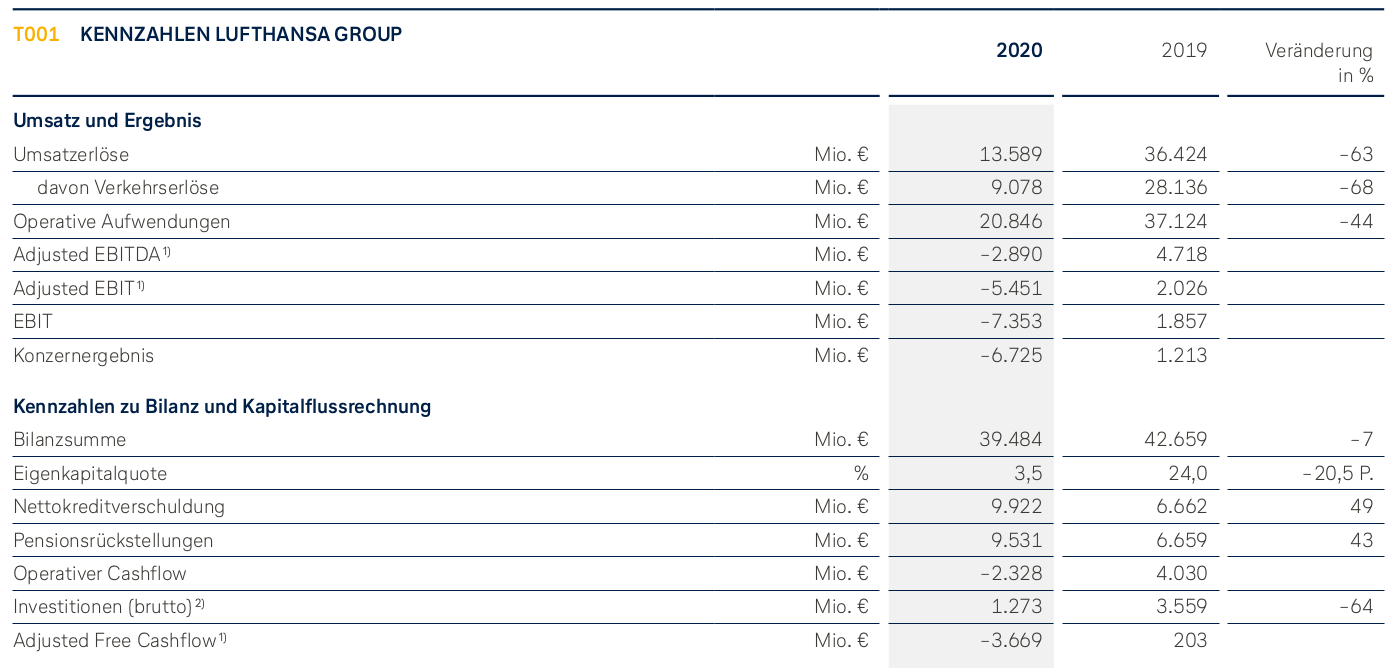 Zur Vorgeschichte einer Bilanz
Über die Inventur zur Bilanz

Inventur ist die mengen- und wertmäßige Bestandsaufnahme 
aller Vermögensgegenstände und 
Schulden eines Unternehmens 
zu einem bestimmten Zeitpunkt durch Zählen, Wiegen usw. 

Varianten: Stichtagsinventur, zeitlich verlegte Inventur, Permanente Inventur 
Zsfg: Zunächst müssen die Vermögensgegenstände/ Schulden erfasst werden
Zur Vorgeschichte einer Bilanz
Inventar ist eine Gegenüberstellung von 
Vermögensgegenständen und 
Schulden zur Ermittlung des Reinvermögens 

Bestandteile des Inventarverzeichnisses und der Ermittlung des Reinvermögens sind:
Anlagevermögen (Grundstücke und Gebäude, Maschinen, Geschäftsausstattung, Fuhrpark etc.)
+ Umlaufvermögen (Roh-, Hilfs-, und Betriebsstoffe, Fertigwaren, Forderungen, Bank, Kasse) 
- Schulden (langfristige Verbindlichkeiten, kurzfristige Verbindlichkeiten, Verbindlichkeiten aus Lieferung/Leistung)
= Reinvermögen 

Zsfg: Sind Vermögensgegenstände/Schulden erfasst, dann werden sie in der Inventarliste aufgeschrieben
Erstellung der Bilanz
Anlagevermögen, Umlaufvermögen, Schulden (Fremdkapital) und Reinvermögen (Eigenkapital) werden gegenübergestellt und ergeben die Bilanz

Bilanz als Gegenüberstellung von 
Aktiva (=Vermögensgegenstände) und 
Passiva (=Mittelherkunft) 





Bilanz ist die Gegenüberstellung von Aktiva und Passiva eines Betriebs mit dem Ziel, die Vermögens- und Schuldenlage des Betriebes zu einem Stichtag (Bilanzstichtag, in der Regel 31.12. jeden Jahres) darzustellen
Aufbau einer Bilanz
Aktiva = Vermögensseite (Mittelverwendung; Investitionen) 

Anlagevermögen
immaterielle Anlagen
Sachanlagen
Finanzanlagen

Umlaufvermögen
Vorräte
Forderungen
Wertpapiere
Zahlungsmittel




Summe Aktiva - Bilanzsumme
Passiva =  Kapitalseite(Mittelherkunft; Finanzierung)

Eigenkapital
gezeichnetes Kapital
Kapitalrücklagen
Gewinnrücklagen
Gewinnvortrag
Jahresüberschuß / Jahresfehlbetrag


Fremdkapital
Rückstellungen
langfristiges FK
kurzfristiges FK




Summe Passiva - Bilanzsumme
Liquidität
Fälligkeit
Aufbau einer Bilanz - konkreter
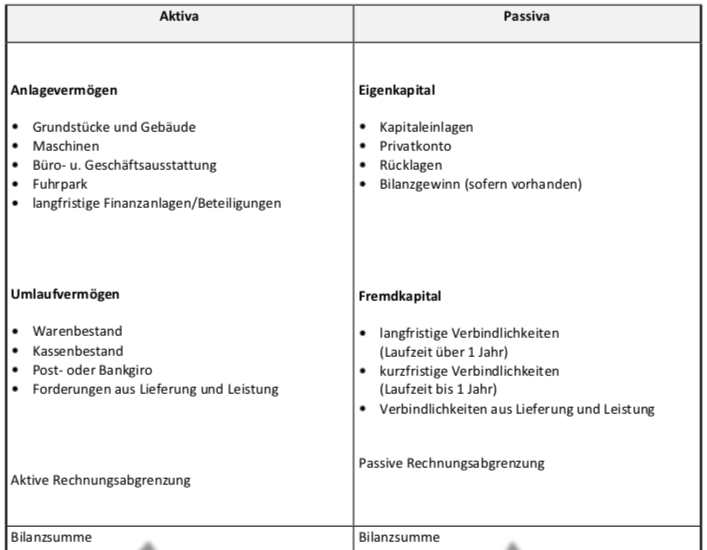 Aufbau einer Bilanz - Beispiel
Aktiva vs Passiva
Aktiva 
= Auflistung aller Vermögensgegenstände, die in einem Betrieb vorhanden sind 
Aktivseite ist die Verwendungsseite 

Passiva
= Liste aller Posten, durch die die Vermögensgegenstände der Aktivseite finanziert wurden
Passivseite ist die Finanzierungseite, Mittelherkunftsseite
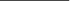 Anlagevermögen - Aktiva
I. Immaterielle Vermögensgegenstände:    
1. Selbst geschaffene gewerbliche Schutzrechte und ähnliche Rechte und Werte; 
2. entgeltlich erworbene Konzessionen, gewerbliche Schutzrechte und ähnliche Rechte und Werte sowie 
Lizenzen an solchen Rechten und Werten; 
3. Geschäfts- oder Firmenwert; 
4. geleistete Anzahlungen; 

II. Sachanlagen: 
1. Grundstücke, grundstücksgleiche Rechte und Bauten einschließlich der Bauten auf fremden Grundstücken; 
2. technische Anlagen und Maschinen;3. andere Anlagen, Betriebs- und Geschäftsausstattung;4. geleistete Anzahlungen und Anlagen im Bau; 

III. Finanzanlagen: 
1. Anteile an verbundenen Unternehmen;
2. Ausleihungen an verbundene Unternehmen;3. Beteiligungen;4. Ausleihungen an Unternehmen, mit denen ein Beteiligungsverhältnis besteht; 
5. Wertpapiere des Anlagevermögens;6. sonstige Ausleihungen.
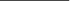 Umlagevermögen - Aktiva
I. Vorräte: 
1. Roh-, Hilfs- und Betriebsstoffe;
2. unfertige Erzeugnisse, unfertige Leistungen; 
3. fertige Erzeugnisse und Waren;4. geleistete Anzahlungen; 

II. Forderungen und sonstige Vermögensgegenstände: 
1. Forderungen aus Lieferungen und Leistungen;
2. Forderungen gegen verbundene Unternehmen;
3. Forderungen gegen Unternehmen, mit denen ein Beteiligungsverhältnis besteht; 
4. sonstige Vermögensgegenstände; 

III. Wertpapiere: 
1. Anteile an verbundenen Unternehmen; 
2. sonstige Wertpapiere;
IV. Kassenbestand, Bundesbankguthaben, Guthaben bei Kreditinstituten und Schecks.
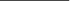 Eigenkapital - Passiva
I. Gezeichnetes Kapital; 
II. Kapitalrücklage;III. Gewinnrücklagen: 
1. gesetzliche Rücklage; 
2. Rücklage für Anteile an einem herrschenden oder mehrheitlich beteiligten Unternehmen; 
3. satzungsmäßige Rücklagen;4. andere Gewinnrücklagen; 

IV. Gewinnvortrag/Verlustvortrag;
V. Jahresüberschuß/Jahresfehlbetrag.
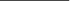 Fremdkapital - Passiva
Rückstellungen: 
1. Rückstellungen für Pensionen und ähnliche Verpflichtungen; 
2. Steuerrückstellungen;3. sonstige Rückstellungen. 

Verbindlichkeiten: 
1. Anleihen,
2. Verbindlichkeiten gegenüber Kreditinstituten;3. erhaltene Anzahlungen auf Bestellungen;4. Verbindlichkeiten aus Lieferungen und Leistungen;
5. Verbindlichkeiten aus der Annahme gezogener Wechsel und der Ausstellung eigener Wechsel; 
6. Verbindlichkeiten gegenüber verbundenen Unternehmen;7. Verbindlichkeiten gegenüber Unternehmen, mit denen ein Beteiligungsverhältnis besteht;8. sonstige Verbindlichkeiten, 

-> Beispielaufgabe <-
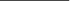 Übersicht - Aktiva
Linke Seite der Bilanz gibt an worin Mittel angelegt sind (Vermögen). Man unterscheidet zwischen Anlagevermögen und Umlaufvermögen. 

Anlagevermögen schließt Dinge ein, die längerfristig im Unternehmen bleiben und nicht im täglichen Betrieb gehandelt werden, beispielsweise: 
Grundstücke 
Gebäude 
Maschinen 
Fuhrpark (=PKW, LKW) 

Umlaufvermögen bezeichnet Dinge, die im täglichen Betrieb in Bewegung sind, beispielsweise: 
Lagerbestand an Vorräten, Rohstoffen etc. 
Unbezahlte Rechnungen unserer Kunden (=Forderungen) 
Guthaben auf unserem Bankgirokonto 
Bargeld in der Kasse
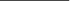 Übersicht - Passiva
Rechte Seite der Bilanz gibt an woher die Mittel stammen, Mittel in Form von Geld oder Gegenständen (z.B. Maschinen oder Autos) oder andere Werte (z.B. Rechte an Patenten). Unterscheidung nach der Quelle, aus der die Mittel stammen. 

Eigenkapital bezeichnet alle Mittel, die von den Eigentümern eingebracht wurden oder Ihnen zuzuschreiben sind, beispielsweise: 
Einlagen bei der Gründung 
Gewinne aus vorigen Geschäftsjahren (dienen auch als Verlustpuffer)

Fremdkapital (=Verbindlichkeiten) bezeichnet die Mittel, die nicht von den Eigentümern stammen. Mittel von Dritten, die über eine gewisse Zeit geliehen sind und zurückbezahlt wurden, beispielsweise: 
Darlehen von der Bank (=langfristiger Kredit) 
Schulden aus unbezahlten Rechnungen an Lieferanten (=Verbindlichkeiten aus Lieferungen 
und Leistungen)
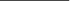 Wertbewegungen in der BilanzAktivtausch
Bilanz zeigt den Stand des Vermögens und der Schulden zu einem bestimmten Zeitpunkt an
Im laufenden Betrieb fallen jedoch ständig Geschäftsfälle an, durch die sich die in der Bilanz aufgeführten Positionen verändern
Diese werden in der Buchführung erfasst. Dabei gibt es vier grundsätzliche Arten von Geschäftsfällen: Aktivtausch, Passivtausch, Bilanzverlängerung, -verkürzung
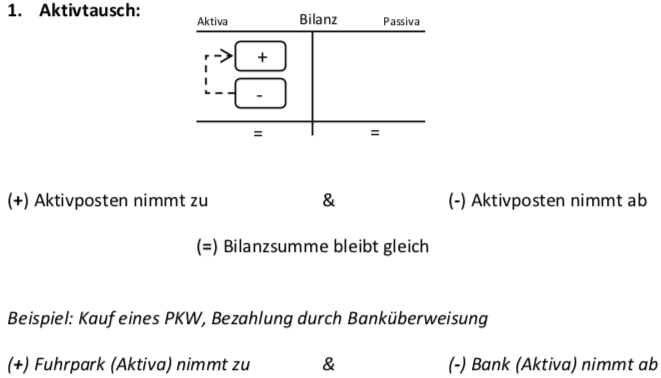 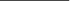 Wertbewegungen in der BilanzPassivtausch
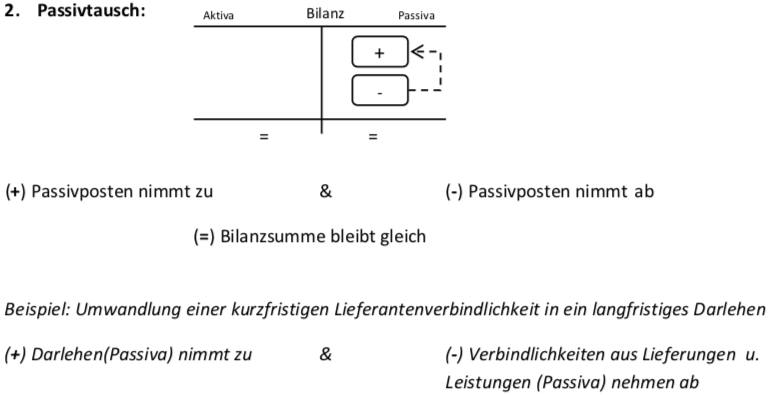 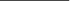 Wertbewegungen in der BilanzBilanzverlängerung (Aktiv-Passiv-Mehrung)
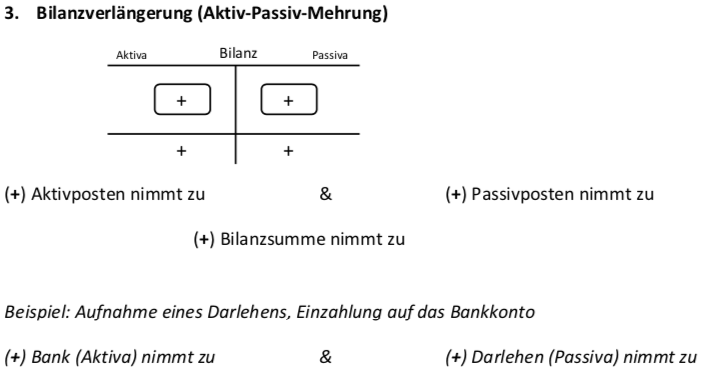 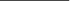 Wertbewegungen in der BilanzBilanzverkürzung (Aktiv-Passiv-Minderung)
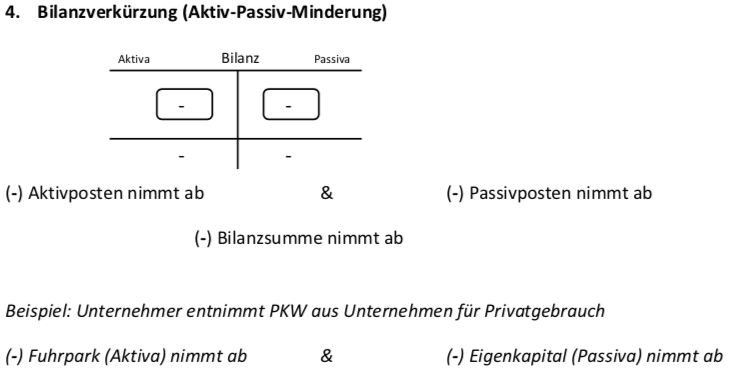 In welchem Vermögen steckt der PKW: Anlagev. vs Umlagev.?
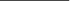 Abschreibungen
Verfahren zur Erfassung der Wertminderungen und richtigen Verteilung der Anschaffungs- oder Herstellungskosten von betrieblichen Vermögensgegenständen 

–  Lineare oder degressive Abschreibung 

–  Planmäßige Abschreibung: Absetzung für Abnutzung (AfA) 

–  Außerplanmäßige Abschreibung: aufgrund veränderter Marktbedingungen, Unfälle 

Erfassung der Wertminderung von Anlagegütern aufgrund von Überholung und Verschleiß 

	Wertminderung: Laptop vs PKW
Ursachen für Wertverfall - Abschreibungen
technischer Verschleiß: durch Gebrauch 

ruhender Verschleiß: durch Umwelteinflüsse 

Katastrophenverschleiß: Feuer oder anderen Katastrophen 

Technische Überholung: technische Weiterentwicklung
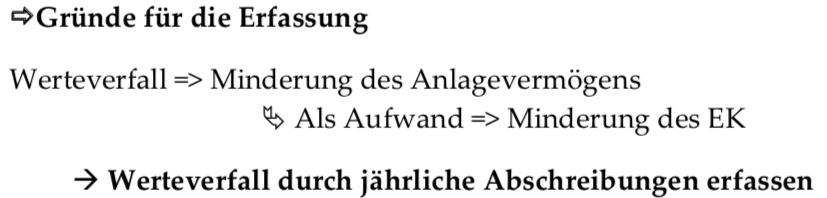 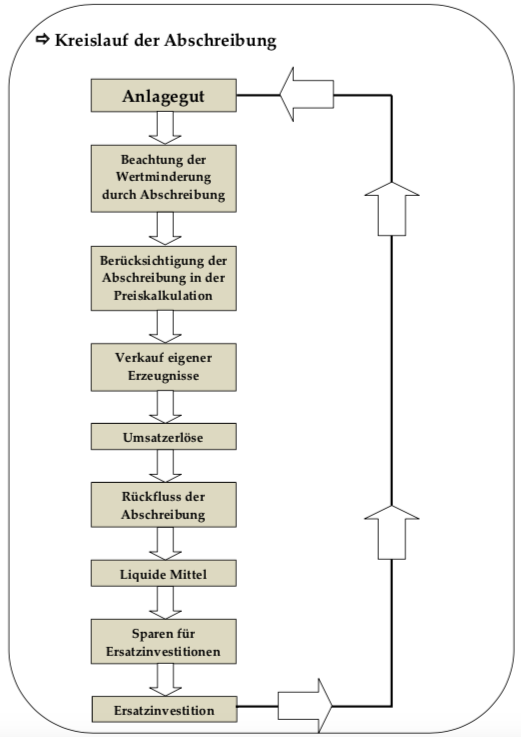 Kreislauf der Abschreibung
Methoden der Abschreibung
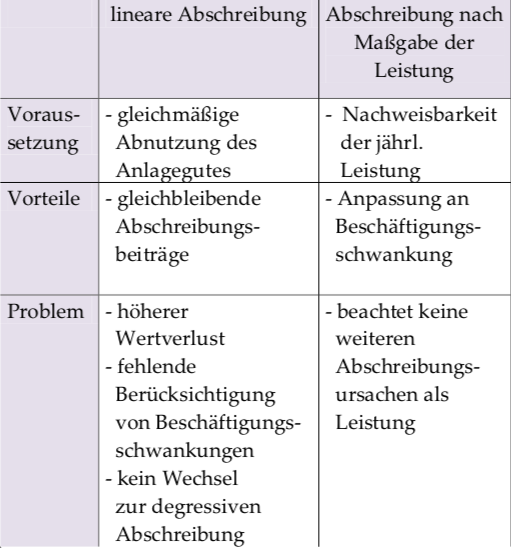 Lineare Abschreibung Bsp.
Die Abschreibungsdauer für Anlagegüter wird in der sogenannten AfA-Tabelle (Absetzung für Abnutzung) geregelt, die vom Finanzministerium bereitgestellt wird. Beispiel: Notebook.
Nutzungsdauer (Jahre)
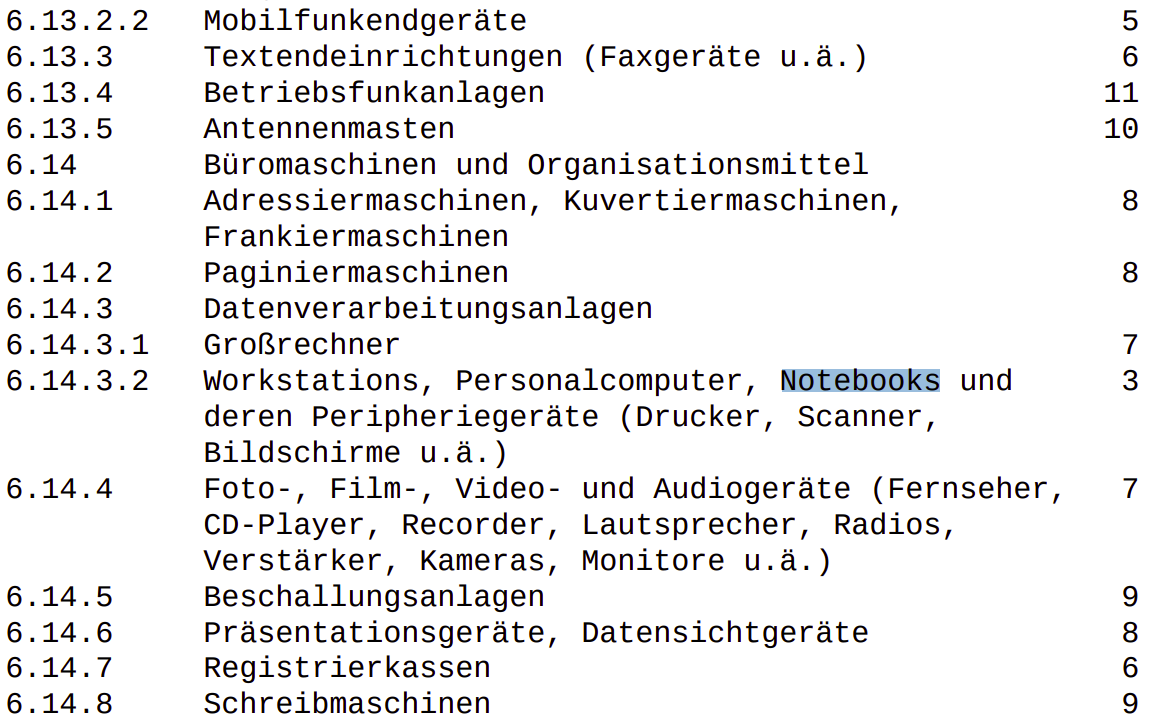 Lineare Abschreibung Bsp.
Lineare Abschreibung Bsp.
+
Umsatzerlöse
+
Veränderung der Lagerbestände
+
sonstige betriebliche Erträge
Betriebsertrag
-
Materialaufwand (Betriebsertrag - Materialaufwand = Rohertrag)
-
Personalaufwand
-
Abschreibungen
-
sonstige betriebliche Aufwendungen
Betriebsergebnis (EBIT)
+
/
-
Finanzergebnis
Ergebnis der gewöhnlichen Geschäftstätigkeit (EGT)
+
/
-
außerordentliches Ergebnis
-
Steueraufwand
Jahresüberschuss / Jahresfehlbetrag
( => Bilanz)
+
Entnahmen aus Gewinnrücklage
-
Einstellungen in Gewinnrücklagen
Bilanzgewinn / Bilanzverlust
Gewinn und Verlustrechnung (Erfolgsrechnung)Gesamtkostenverfahren gemäß § 275 Abs. 2 und 3 HGB
Die GuV ist Bestandteil der Bilanz und zeigt eine Gegenüberstellung der Erträge und Aufwendungen. ... Das GuV-Konto findet sich auf der Passivseite der Bilanz und ist ein Unterkonto des Eigenkapitals – somit also ein wichtiger Bestandteil für die Unternehmensplanung.
Unterschied zwischen GuV & Bilanz
GuV

Erfolge
Ertrag – Aufwand

Analogie: Fluss, Stromaufnahme (Gehälter & Mieten)
Bilanz

Bestände
Activa & Passiva

Analogie: See, Momentaufnahme (Vermögen & Schulden)
Bilanzanalyse: Finanzielle Lage
a) Liquidität
Sind die kurzfristigen Verbindlichkeiten durch die flüssigen Mittel gedeckt?
Reicht das Umlaufvermögen zur Rückzahlung der kurzfristigen Verbindlichkeiten aus?
Wie ist die Kapitalgebundenheit beim Produktionsprozeß und beim Lagerbestand zu beurteilen? 
Wie wird das Zahlungsziel der Kunden eingehalten? (Debitorenziel)
Wie schnell ist der Debitorenbestand verflüssigbar?
Inwieweit wurden durch den Umsatzprozeß liquide Mittel zur weiteren Verwendung generiert? (Umsatzrendite)

b) Stabilität und Solidität
Wie hoch sind der Verschuldungsgrad und der Eigenfinanzierungsgrad? Wie hoch ist die Risiko-Exposition der Unternehmung?
Wird die goldene Bilanzregel eingehalten?

c) Investition und Finanzierung
Wie wurden die Investitionen finanziert? (Selbstfinanzierungskraft)
Bilanzanalyse: Erfolgsanalyse
a) Erfolg und Rentabilität
Ist überhaupt ein Erfolg entstanden? (Vergleich gegenüber früheren Jahren und anderen Unternehmen derselben Branche)
Wie hoch ist die Eigenkapitalrentabilität? Ist die Gesamtkapitalrentabilität im Vergleich zu anderen Anlagemöglichkeiten genug hoch?

b) Erfolgsquellen
In welchen Verhältnis stehen die Erfolgsquellen zueinander (Betriebserfolg, sonstige oder außerordentliche Erträge) ?
Wie hat sich der Betriebserfolg entwickelt?
Welcher Teil der Leistung geht auf den Umsatz zurück?
Wie hat sich der Umsatz entwickelt?
Wie haben sich Materialaufwand und Personalaufwand im Verhältnis zur Umsatzentwicklung verändert?
Wie haben sich die Abschreibungen verändert?

c) Erfolgsverwendung
Welche Teile des Erfolgs wurden ausgeschüttet bzw. zurückbehalten?
Werden die Ausschüttungen konstant gehalten?
Bilanzanalyse - Liquidität, Selbstfinanzierung
Liquiditätskennzahlen 
(Liquidität bezeichnet die Verfügbarkeit über genügend Zahlungsmittel)
Zahlungsmittel
Liquidität 1. Grades =
kurzfr. Verbindlichkeiten
(> 20%)
Zahlungsmittel + kurzfr. Forderungen
Liquidität 2. Grades =
kurzfr. Verbindlichkeiten
(> 100%)
Umlaufvermögen
Liquidität 3. Grades =
(> 200%)
kurzfr. Verbindlichkeiten
Working Capital = kurzfr. Umlaufvermögen - kurzfr. Verbindlichkeiten
Bilanzanalyse - Rentabilität, Kapitalstruktur
Wie gut nutzt die Unternehmensführung das gesamte eingesetzte Vermögen zur Ergebniserzielung?
In welcher Höhe verzinst sich das Eigenkapital?
Wie groß ist die Vorteilhaftigkeit einer einzelnen Investition? 

Rentabilitätskennzahlen geben die passende Antwort

Kapitalstruktur ist die Zusammensetzung des Gesamtkapitals eines Unternehmens aus EK und FK
Umsatz
Fremdkapital
Umschlagshäufigkeit  =   -----------------------
Verschuldungsgrad = --------------------
Gesamtkapital
des Gesamtkapitals
Eigenkapital
Eigenkapital +langfr. Fremdkapital
Jahresüberschuß
Eigenkapitalrentabilität = ------------------------
Anlagendeckung = -----------------------------
Eigenkapital
Anlagevermögen
Anlagevermögen
Jahresüberschuß
Vermögensaufbau =  ---------------------------
Umsatzrentabilität =   -------------------------
Umlaufvermögen
Umsatz
Eigenkapital – Fremdkapital
Beispiel: SAP
https://www.finanzen.net/bilanz_guv/sap
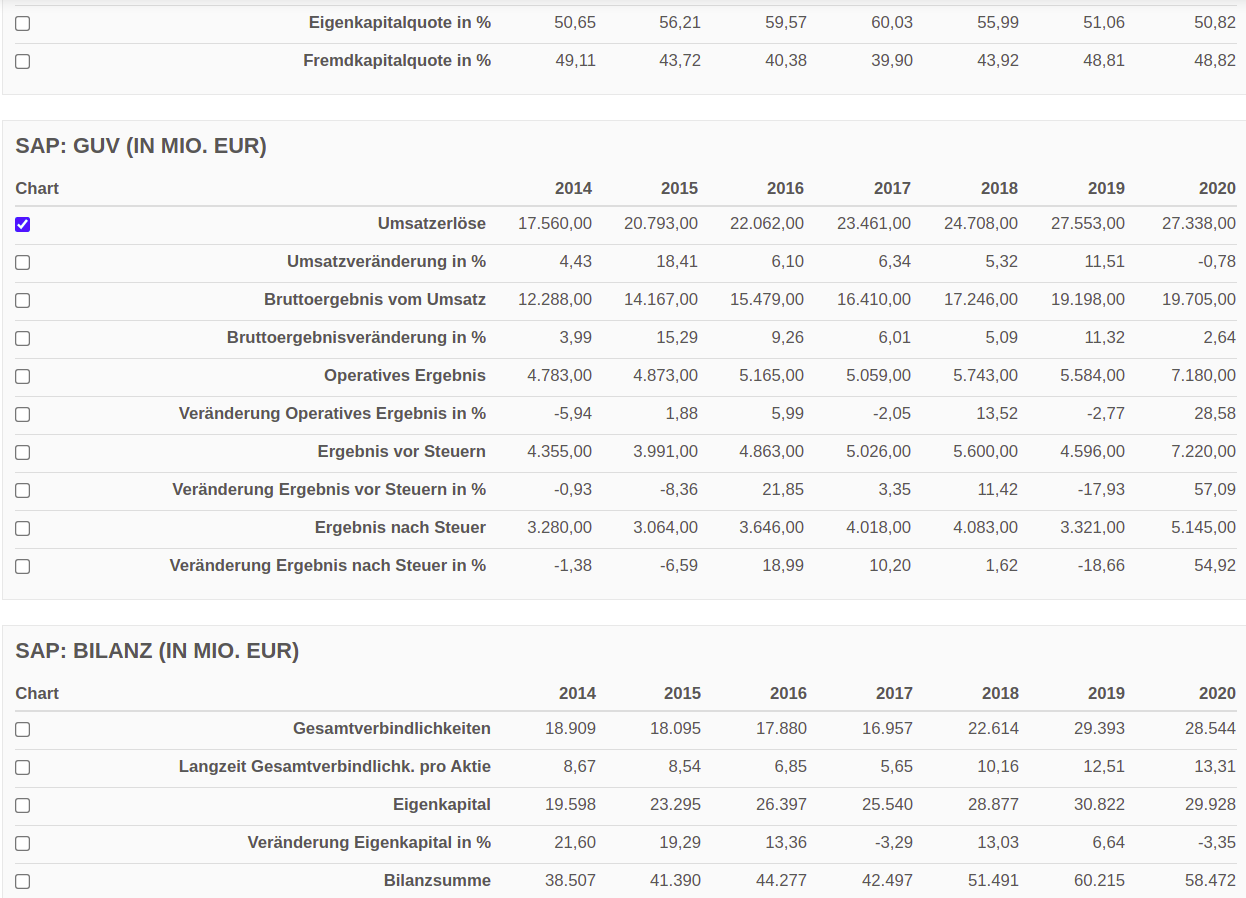 Beispiel: Tesla
https://www.finanzen.net/bilanz_guv/tesla   2020: Erster Gewinn.
Warum steigt das Eigenkapital? Ausgabe neuer Aktien = Kapitalerhöhung
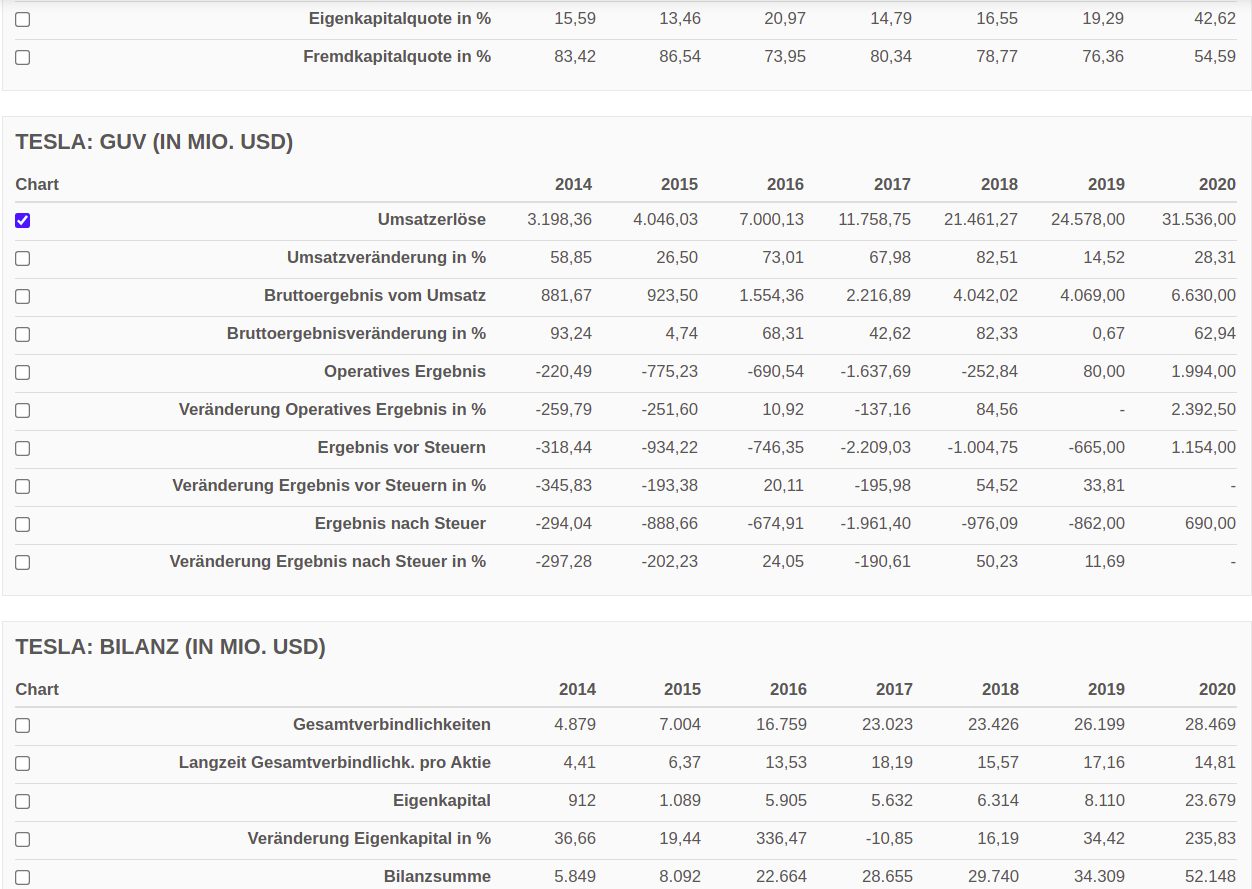